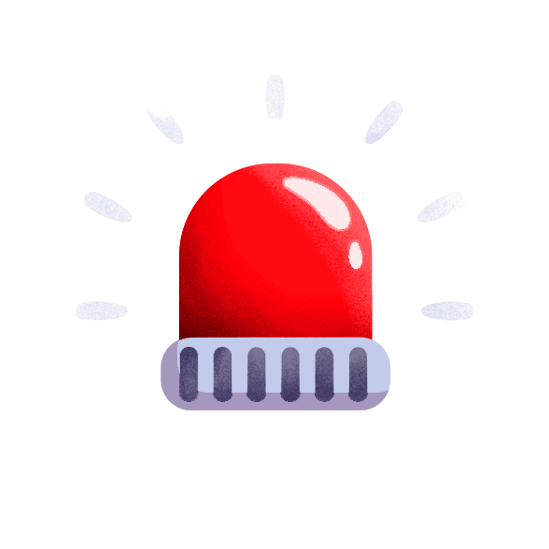 消防安全知识
飞英消防救援站
前言
据统计，近年来，我国每年因火灾死亡的人数在逐年上升，因火灾受伤的人则达5000人左右。
随着人们在生产生活中用火用电的不断增多，由于人们用火用电管理不慎、或者设备故障等原因而不断产生火灾，对人类的生命财产构成了巨大的威胁。
如何正确的使用火和防止火灾的发生，是我们日常生活中的一项十分重要的工作。
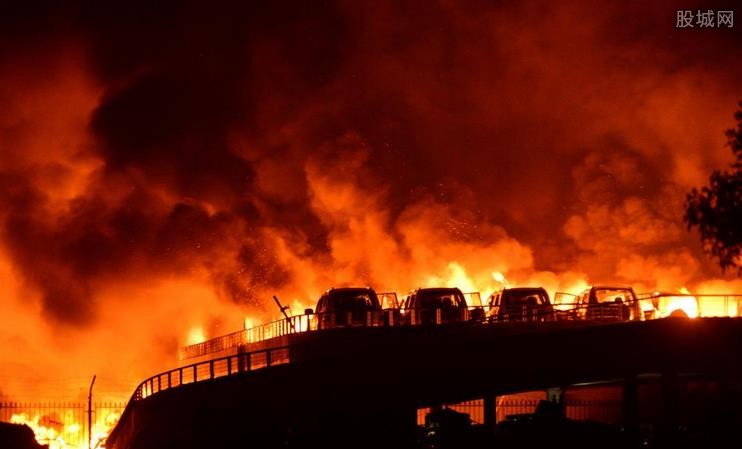 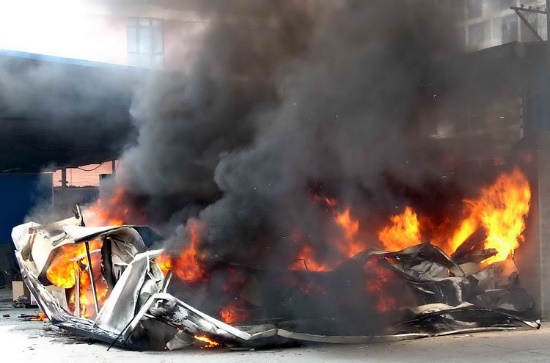 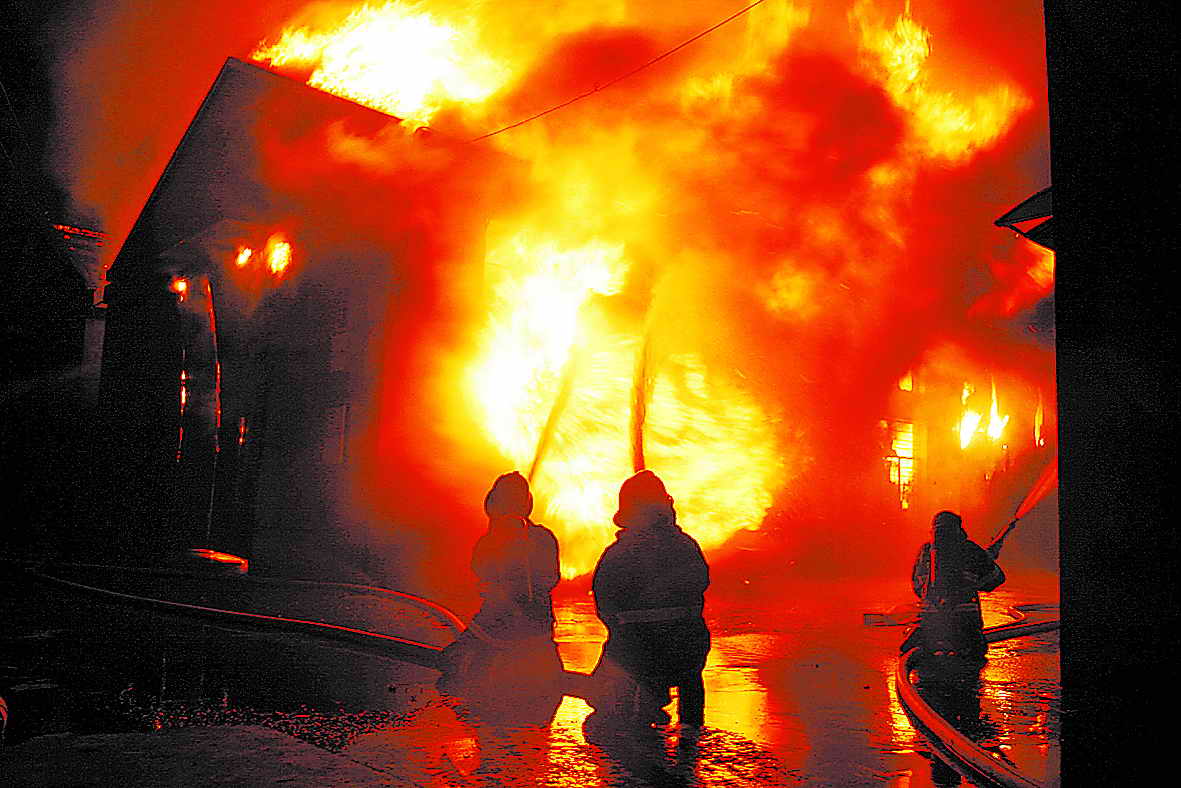 我们知道火灾危险性大，但在日常工作中我们要怎么来预防呢？
2
3
1
消防基本常识
消防设施器材标志
及使用方法
发生火警时的处理方法
及如何自救逃生
消防的基本常识
消防工作概述
消防工作的原则
消防工作任务
坚持专门机关与群众相结合的原则，实行防火安全责任制
预防火灾和减少火灾危害，保护人身、公共财产安全，保护人民的生命安全。
消防工作方针
消防是指消灭火灾和预先防范、防止火灾发生的社会行为。
我国消防工作的方针是：预防为主、防消结合。
全国统一火警电话：119 。
消防基本知识
消防名词解释
火灾：是指在时间和空间上失去控制的燃烧所造成的灾害。
闪点：液体发生闪燃的最低温度。
燃点：可燃物开始持续燃烧所需的最低温度。
着火：可燃物在空气中受着火源的作用而发生持续燃烧的现象。
自燃：可燃物在空气中没有受火的作用，靠自热或外热而发生的燃烧现象。
认识火灾
燃烧存在的三个条件 着火源、可燃物、助燃物构成燃烧三角链（缺一不可）。灭火原理即破坏燃烧三角链。
点火源（烟头）
助燃物（氧气）
可燃物（树叶）
火灾分类
A
B
C
D
E
Ａ类火灾（固体火灾）:普通可燃物如木制品.纸.布.橡胶.塑料.等发生的火灾。
Ｃ类火灾（可燃性气体）:可燃性气体如煤气.乙炔气.天然气（甲烷.乙烷）等发生的火灾。
E类-带电火灾（电气火灾）:电气火灾涉及通电中之电气设备，如电器.变压器.电线.配电盘等引起的火灾。
Ｂ类火灾（易燃液体）:易燃液体如柴油. 油漆等有机溶剂或可燃性油脂等发生的火灾。
Ｄ类火灾（金属火灾）:活性金属如镁.钾.锂..等或其它禁水性物质燃烧引起的火灾。
四种基本灭火方法的原理
冷却法
隔离法
窒息法
抑制法
将灭火剂直接喷洒在燃烧的物体表面，使温度降到燃点以下，终止燃烧。
将燃烧的物体与附近的可燃物隔离或疏散开，使燃烧停止。
采取适当的措施来防止空气流入燃烧区，使燃烧物缺乏或断绝氧气而熄灭。
使用灭火剂直接参与燃烧的链锁化学反应，使燃烧停止从而达到灭火的目的。
消防设备、器材及标志介绍及使用方法
消防水枪
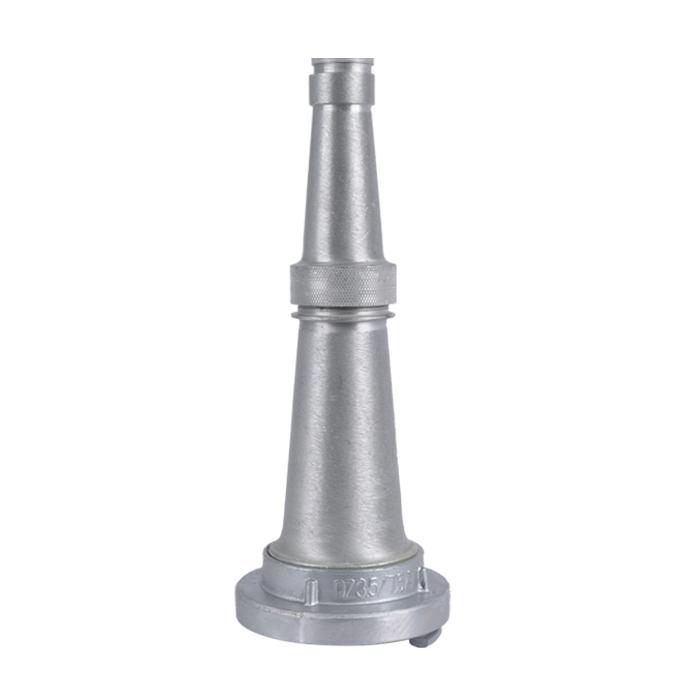 19毫米枪口
名　　称：消防水枪
规　　格：19毫米密集直流
配置要求：1个/消防栓
使用说明：直接连接在水带接扣使用。
可拧开，换成
多功能枪口
接扣处
消防水带
名       称：消防水带
规       格：25米/条
配置要求：1条/消防栓
使用说明
1、设时应避免骤然曲折，以防止降低耐水压能力，还应避免扭转，以防止充水后水带转动面使内扣式水带接口脱开。
2、充水后应避免在地面上强行拖拉，需要改变位置时要尽量抬起移动，以减少水带与地面的磨损。
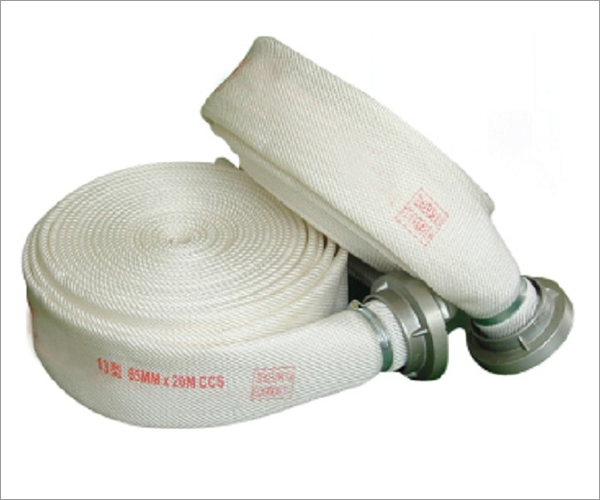 水带
接扣
消防水带
名　　称：消防栓箱
规　　格：650X450CM
配置要求：水带1条、水枪1个
使用方法：1、取出消防栓内水带并展开，一头连接在出水接扣上，另一端接上水枪，开启阀门。
2、快速拉取橡胶水管至事故地点，同时缓慢开启球阀开关。
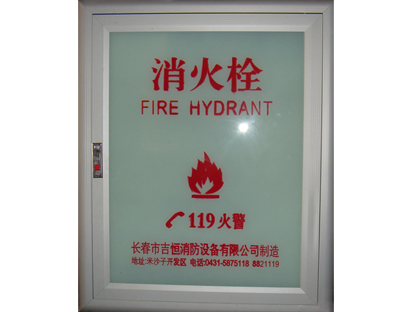 消防水带
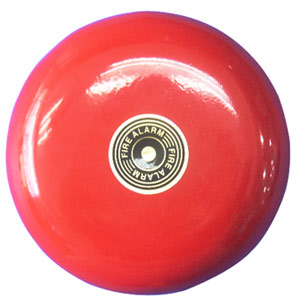 名　　称：消防警铃
规　　格：直径15CM
配置要求：1个/消防栓
使用说明：当发生火灾时按下手动报警按钮，消防警铃，就会发出火警警报，提醒人们发生火灾。
手动报警按钮
名       称：手动报警按钮
规       格：圆形
使用说明：遇突发火情时，按下紧急按钮，通过消防自动报警系统，自动启动消防警铃，发出警报。
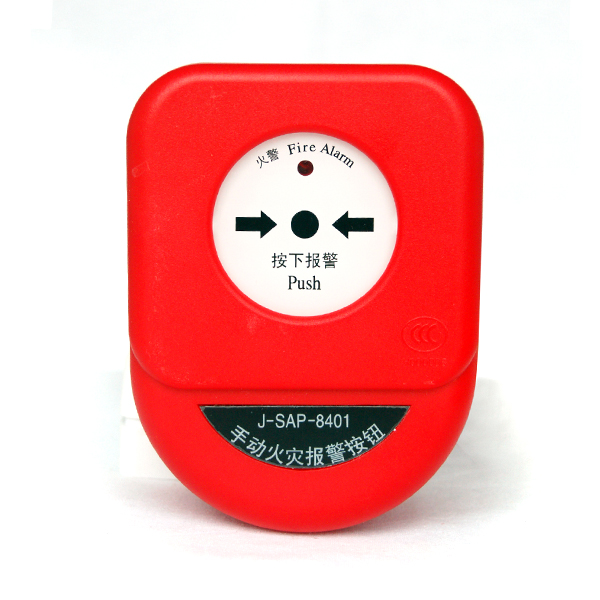 手动报警按钮的作用
手动按下（或按破）玻璃片后,能够将报警信号反馈到消控中心消防主机上的一种始端报警装置。达到快速报警的目的。
感温探测玻璃球喷头
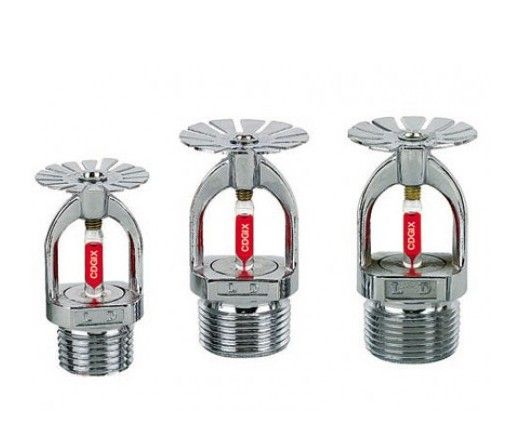 名　　称：感温探测玻璃球喷头
配置要求：1个/6-7平方米
使用说明：当温度达到68度时，感温探测的玻璃管就会自动爆裂。喷淋系统则启动消防喷淋，自动喷水灭火。
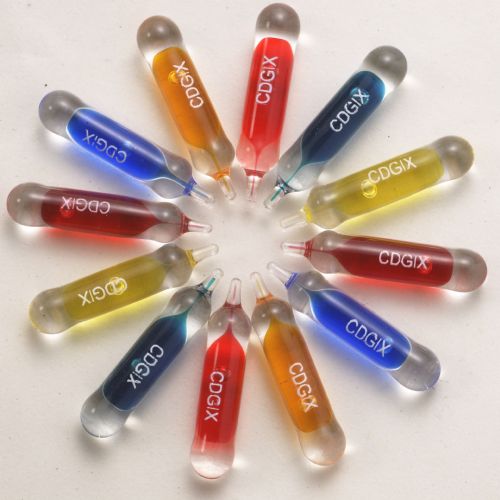 喷头温级（℃） 57 68 79 93 141 182 227 玻璃球色别     橙 红 黄 绿 蓝   紫  黑
烟感报警器
名       称：烟感报警器
规       格：圆锥型
配置要求：1个/50-60平方米
使用说明：当空气中烟的浓度达到一定程度时，感烟探测就会自动报警，提醒人们发生火灾的位置。
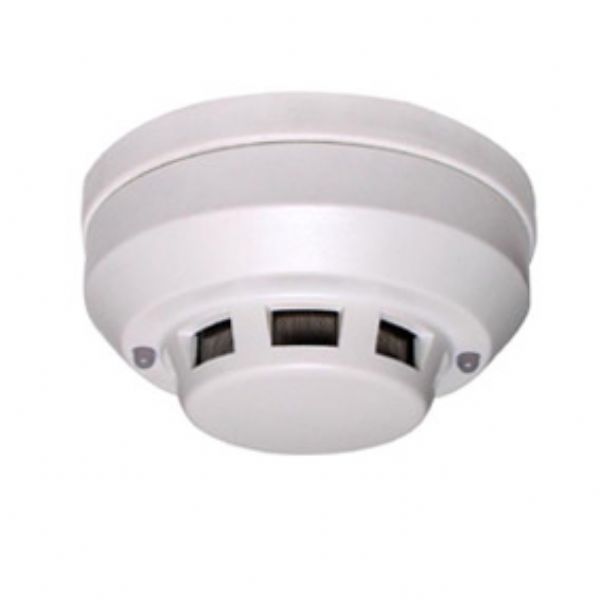 一般安装在天花板上的白色圆形物，当周围的烟雾或烟尘达到一定浓度时，探头会接收到报警信号，并把信号反馈到消控室的火灾自动报警主机上。
消防应急灯
名　　称：消防应急灯
规　　格：YD-127
配置要求：6M/个
说　　明：当发生火灾时通常会伴有停电等现象，消防应急灯是一种自动充电的照明灯，当发生火灾或停电时，消防应急灯会自动工作照明，指示人们安全信道和出口的位置，以免找不到安全出口撞伤。
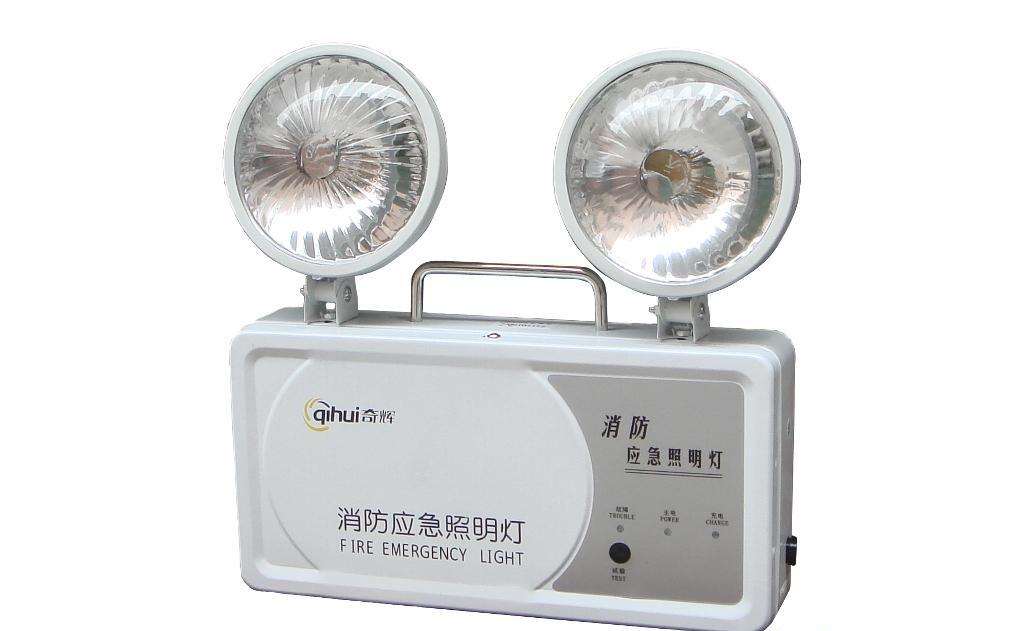 疏散标识
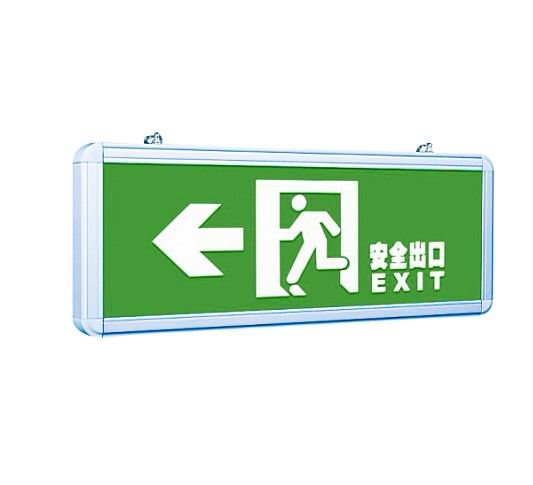 名　　称：疏散标识
规　　格：15cm×30cm
配置要求：出入口、主通道，8-10米/个
说　　明：疏散标识可采用蓄电池作备用电源的消防指示牌，工作电源断电后，应能自动接合备用电源。它可挂、可贴，主要用于在火灾发生时在黑暗场所自动发光，指示安全通道、安全门。
消防安全门
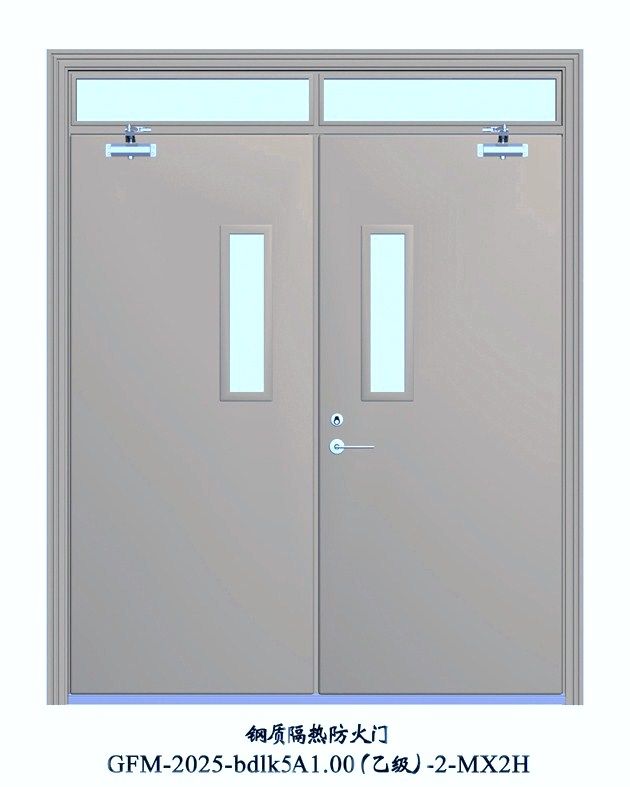 名　　称：消 防 安 全 门
规　　格：1.2M×2.4M
配置要求：1付/逃生楼梯出口
说　　明：消防安全门是发生火灾时人们用来逃生用的紧急安全出口，平时严禁上锁和堵塞。
灭火器种类、构造、使用方法
常见的灭火器有干粉灭火器、CO2灭火器、水基型灭火器、泡沫灭火器等。
干粉灭火器是使用范围最广泛的灭火器.
灭火器的使用方法：提起灭火器，拔掉保险销，对准火源根部，按下压把，进行扫射灭火。
   （手提式灭火器一般在5米内有效。）
干粉灭火器的驱动气体是氮气。灭火原理：窒息/抑制法灭火。
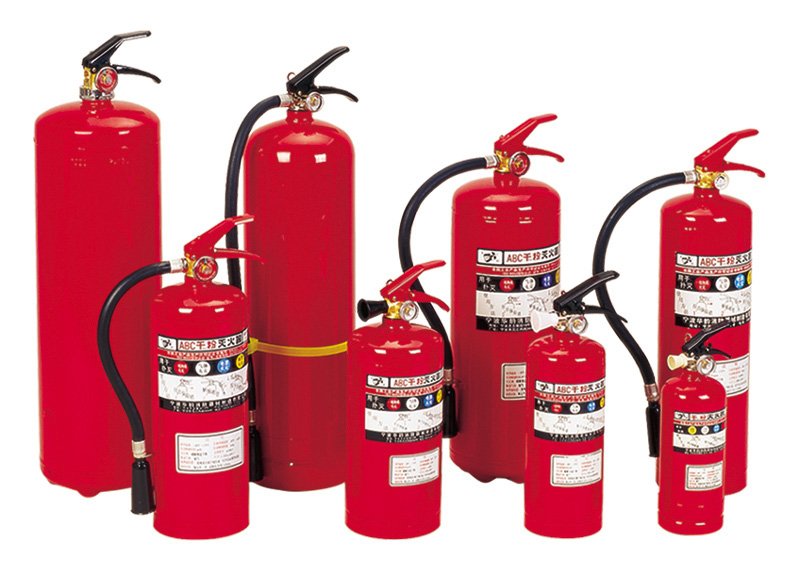 干粉灭火器
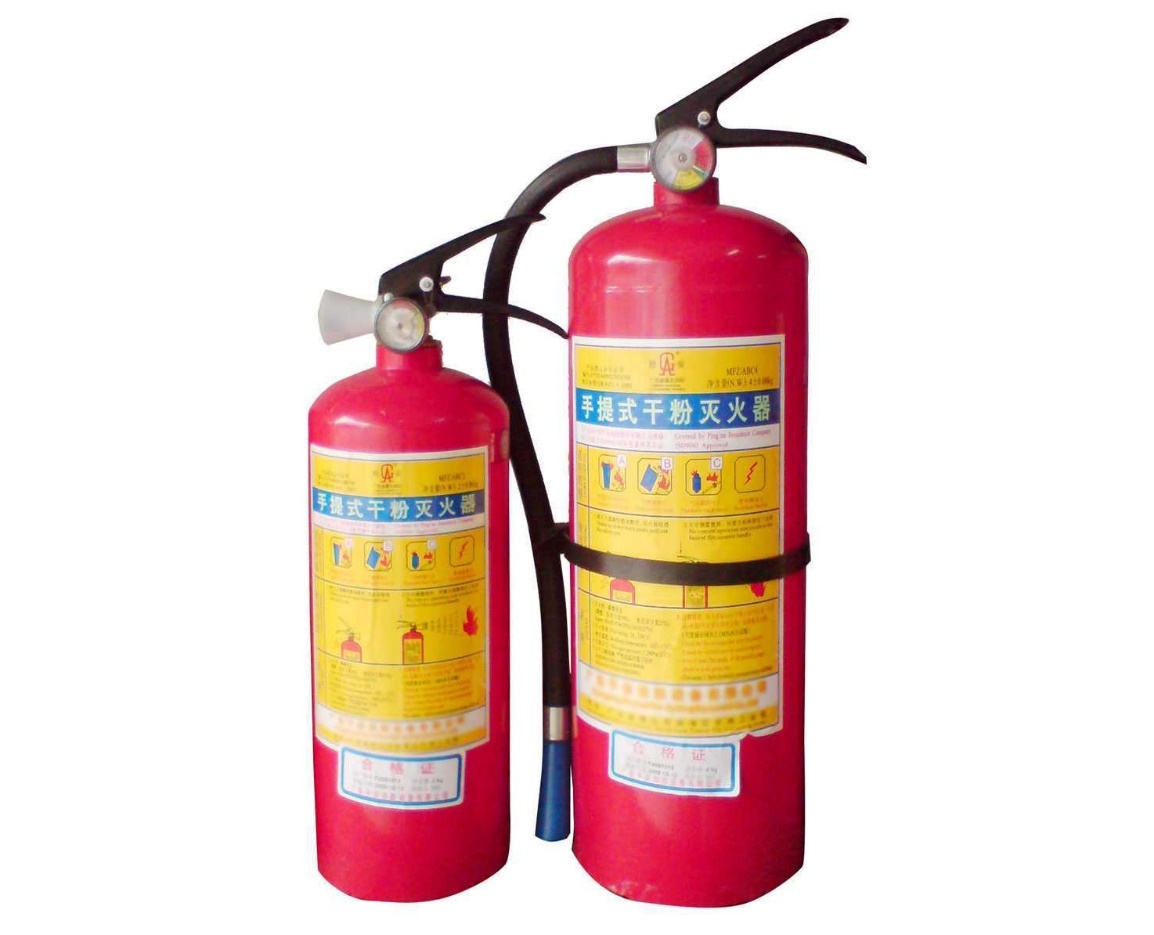 名　　称：干粉灭火器
规　　格：2公斤/4公斤
配置要求：2具/100平方米
使用说明：
1、当发生火灾时边跑边将筒身上下摇动数次。
2、拔出安全梢，筒体与地面垂直手握胶管。
3、选择上风位置接近火点，将皮管朝向火苗根部
4、用力压下握把，摇摆喷射，将干粉射入火焰根部。
5、熄灭后并以水冷却除烟。
注意：灭火时应顺风不宜逆风。
使用范围：适用于扑救易燃固体、易燃液体及可燃气体的初起火灾，也可扑救带电设备的火灾。
灭火原理:窒息/抑制法灭火。
推车式灭火器
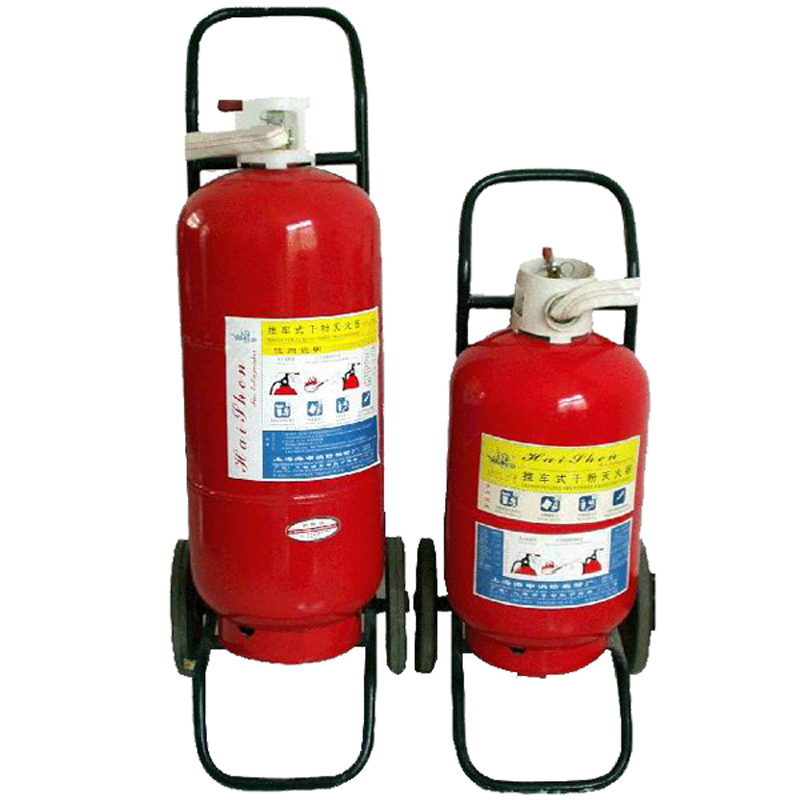 名　　称：推车式灭火器
规　　格：35公斤
配置要求：重点区域（配电房）
使用说明：
1、当发生火灾时将灭火器推至现场
2、拔出安全梢，筒体与地面垂直手握胶管。
3、选择上风位置接近火点，将皮管朝向火苗根部
4、用力压下握把，摇摆喷射，将干粉射入火焰根部。
5、息灭后并以水冷却除烟。
注意：灭火时应顺风不宜逆风。
灭火器的使用方法
一提二拔三对准四压
一.距火场适当距离
二.站在上风位置
三.对准火焰根部或燃烧最猛烈处
四.不可倒置使用
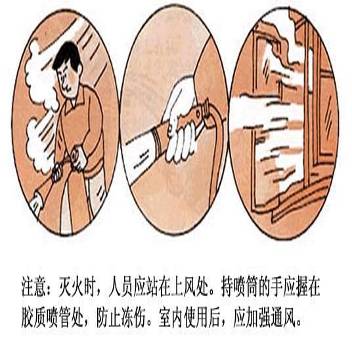 灭火器的喷射时间≥８Ｓ，最多１３Ｓ，为充分发挥其效能,一般应集中灭火剂连续喷射。（只有泡沫灭火器的喷射时间可达３０Ｓ）
发生火警时
我们该怎么办？
发生火灾时的应变措施
保持镇静，及时呼叫，协助处理和控制火警现场；
立即电话通知119，清楚报出火警的具体位置，燃烧物质，火势大小；
在懂得相关灭火知识的前提下，立即利用就近的灭火器材进行扑救；
采取适当措施防止火势蔓延，等待消防员的支持。
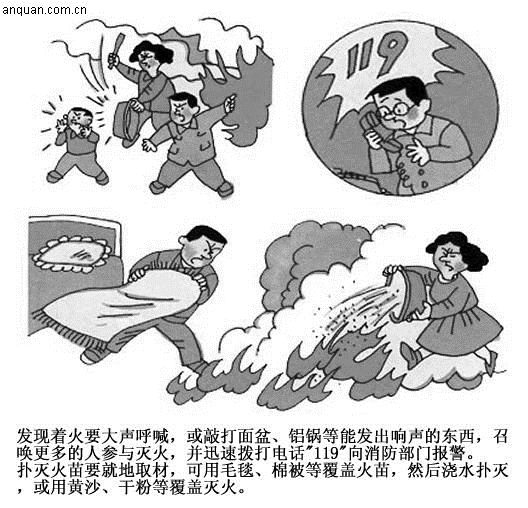 切记：不要惊惶失措
发生火灾时的注意事项
从建筑火灾特别是高层建筑火灾案例来看，在大火发生时，烈火并不是强大的敌人，浓烟和惊慌失措才是导致伤亡的原因．据统计:火灾伤亡80%以上是这二者造成的。
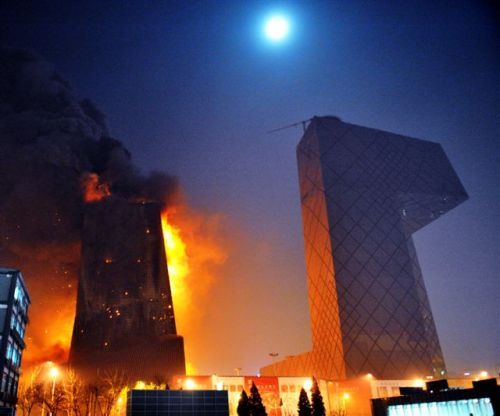 火灾浓烟的毒害性
防止烟雾中毒：
火灾现场的空气中含有一氧化碳、氰化氢等有毒气体,当达到一定浓度时，人吸入二三口,若抢救不及，就有可能导致死亡。
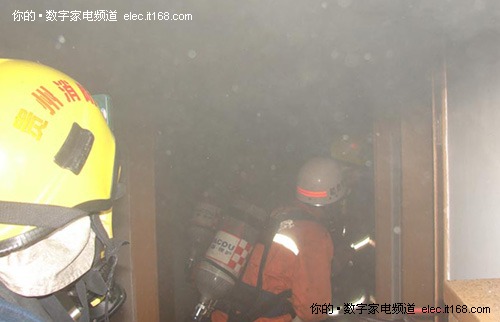 简易的防烟方法:
   用湿毛巾捂住口鼻,湿毛巾最好多折几层,以低姿方式,从安全出口撤离现场.从烟火中出逃，如烟不太浓，可俯下身子行走；如为浓烟，须贴近地面匍匐行进．
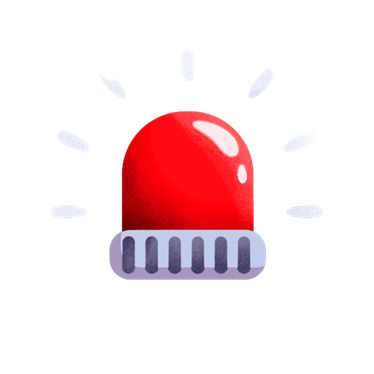 发生火警时
不要为穿衣服或寻找贵重物品浪费时间；
必须看清疏散标志；
烟雾中切忌直立行走；
不要向狭窄的角落退避；
不要乘坐电梯；
不要盲目跳楼；
不可重返火场；
切忌大吵大叫，以免引起慌乱；
离开房间时应关好门窗。
早期火灾的扑救法
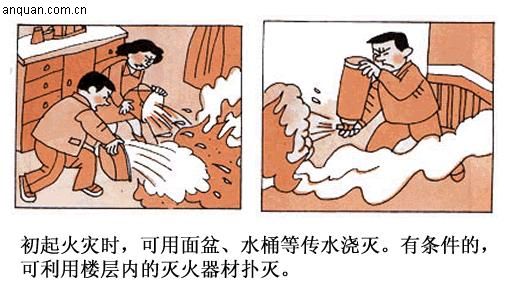 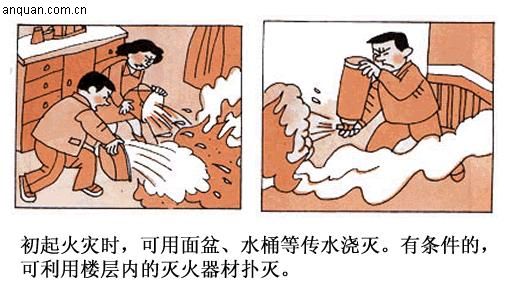 火灾通常都有一个从小到大,逐步发展,直到熄灭的过程.火灾过程一般可以分为初起,发展,猛烈,下降和熄灭五个过程.
火灾处于初起阶段(即起火的二三分钟)是扑救的最好时机,只要发现及时,用较少的人力和应急消防器材就能将火控制住或扑灭.
处理初起火灾的一般原则
报警早  损失少
边报警  边扑救
先控制  后灭火
先救人  后救物
防中毒  防窒息
听指挥  莫惊慌
固体材料火的扑救
家具、被褥、纸张等起火：
1.可用水灭火.用身边可盛水的物品如脸盆等向火焰上泼水,同时把燃烧点附近的可燃物泼湿降温.  
2.用附近配置的灭火器进行扑救.
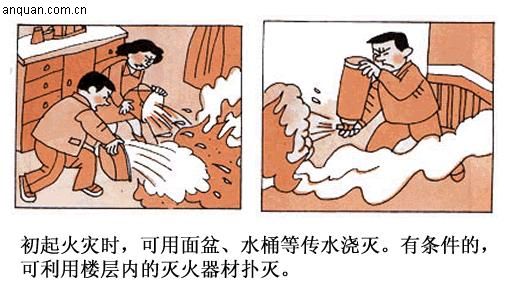 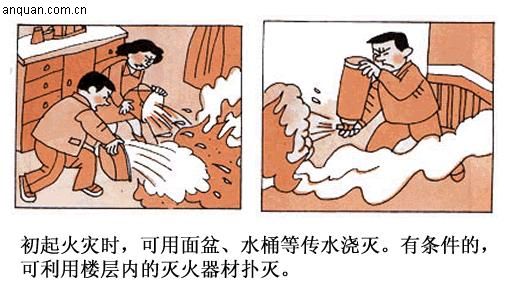 液体火的扑救
油类、酒精等液体可燃物起火:
1.可使用任何一种灭火器扑救;   
2.可以用锅盖灭火毯、湿布或沙土覆盖,防止蔓延.
注意事项:不可盲目用水扑救;扑救时防止液体乱溅,扩大火势或烧伤人员.
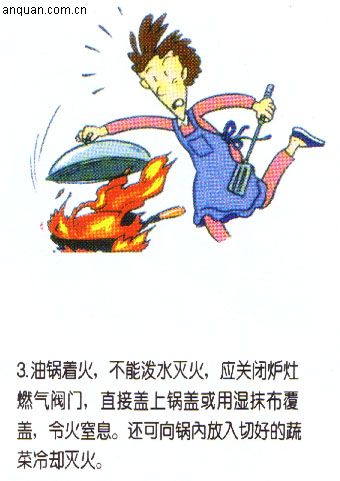 气体火的扑救
1.关闭气阀
2.可用灭火器灭火
3.可用水灭火
4.可用灭火毯或浸湿衣被等捂盖灭火
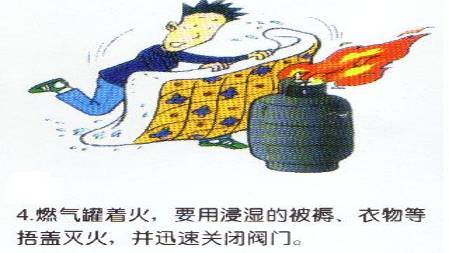 带电火的扑救
1. 切断电源
2. 可用灭火器灭火
3. 不可用水及带电灭火(非专业人员)
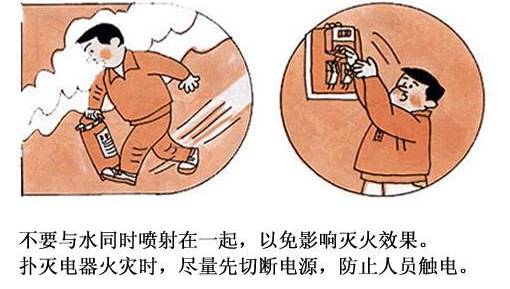 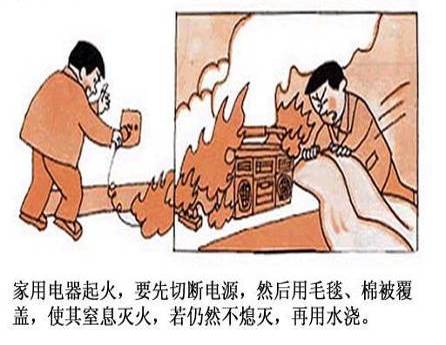 发生火警时
如何自救、逃生？
自救
不可贸然开门
发现门发烫时
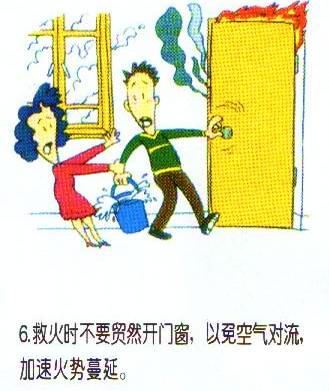 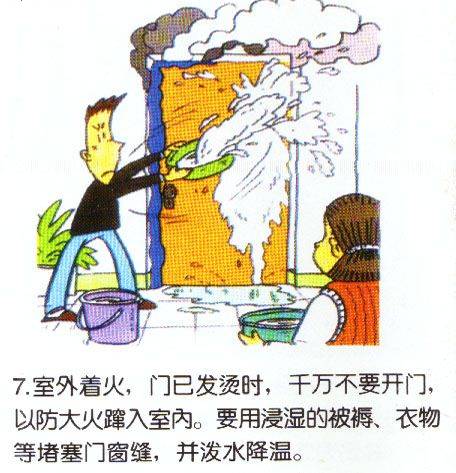 室外着火，门以发烫时，千万不要开门，以防大火窜入室内。要用浸湿的被褥、衣物等堵塞门缝，并泼水降温。
救火时不可贸然开门窗，以免空气对流，加速火势蔓延。
自救
人身上着火
身上着火时，来不及脱衣服，可就地打滚，把火压灭。
旁边有人，可帮助用水灭火，也可用随手拿到的扫把、衣服等帮助其拍打、覆盖，但不宜用灭火器直接往人身上喷射。
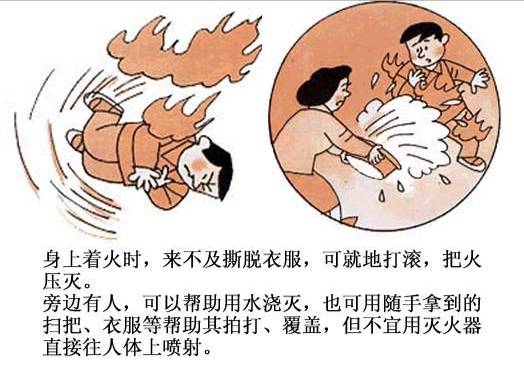 逃生
穿过浓烟时
不可乘坐电梯
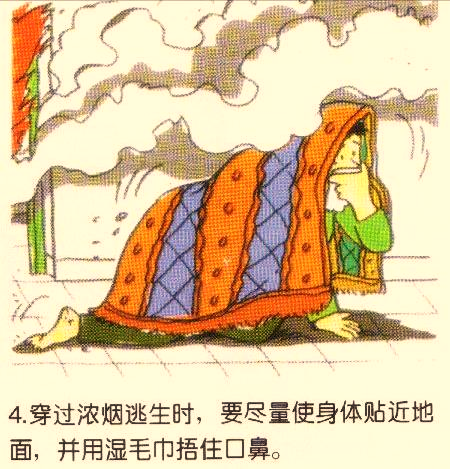 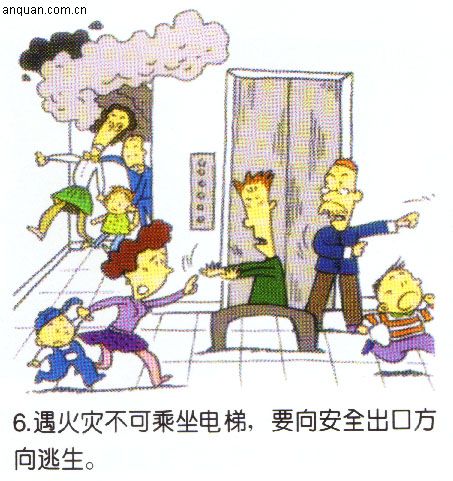 穿过浓烟逃生时，要尽量使身体贴近地面，并用湿毛巾捂住口鼻。
遇火灾时千万不可乘坐电梯，要向安全出口方向逃生。
逃生
可结绳而下
不可贪恋财物
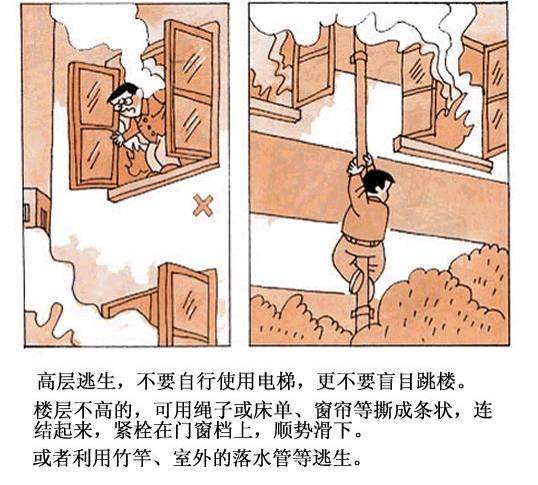 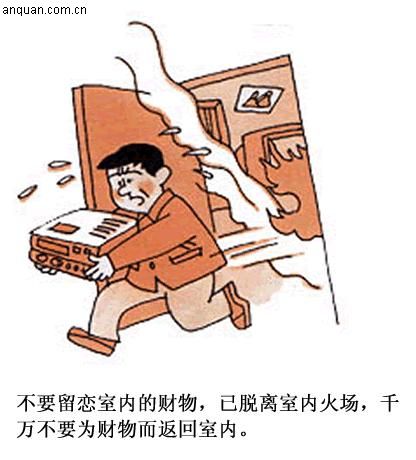 高层逃生，不要自行使用电梯，更不要盲目跳楼，等待消防员到来。
不要留恋室内的财物，已脱离室内火场，千万不要为财物而返回室内。
逃生
被火围困时发出求救信号
一旦被火围困，要尽快向室外抛掷软物或小物件，夜间可制造手电灯光等发出求救信号。

躲避烟火时千万不能钻到床下，橱柜内等
逃生
无逃生路线时
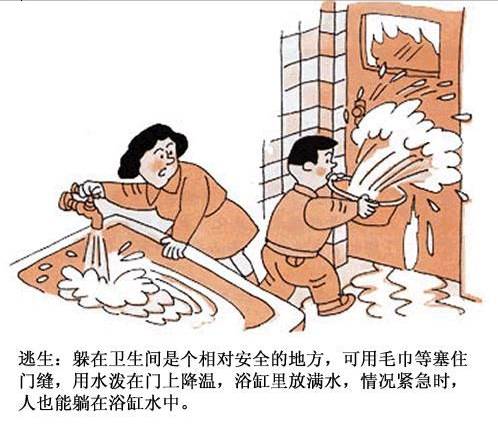 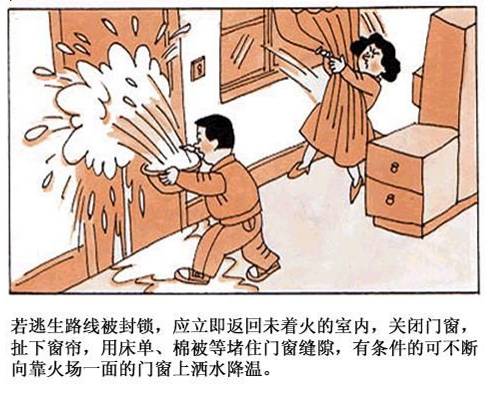 若逃生路线被封锁，应立即返回未着火的室内，或躲在卫生间内，关闭门窗，用被褥、床单等堵住门缝，有条件的可不断向靠近火场的一面门窗洒水降温。
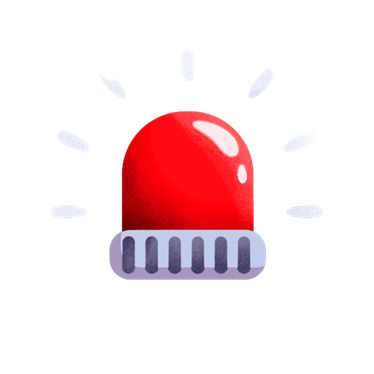 结束语
    在日常生活中因人的不安全因素和物的不安全状态，往往会出现初期消防火险，如果能熟练掌握初期火险扑救方法，就可将隐患消除在萌芽状态。
消防安全从每个人做起
牢记火警电话119